2ª Sesión Ordinaria del Comité Técnico Académico 
MEVyT Vertiente para la atención de personas adultas mayores
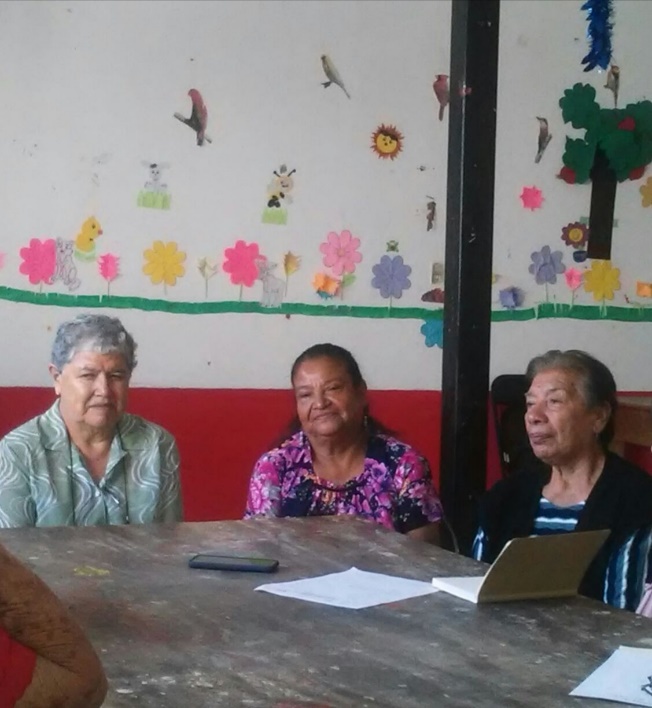 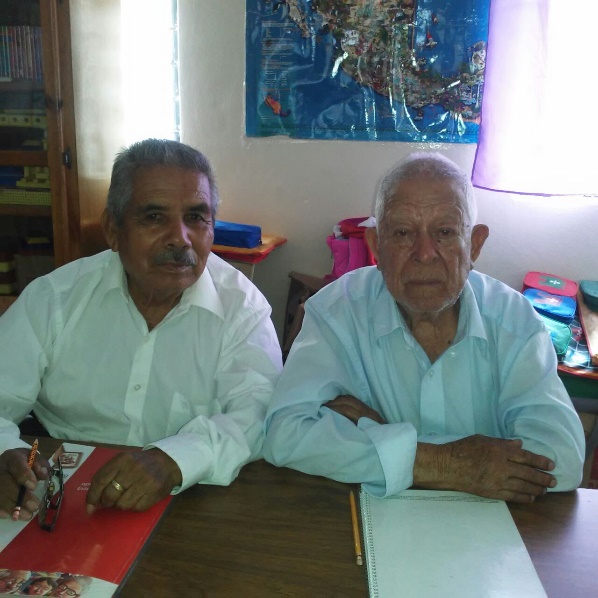 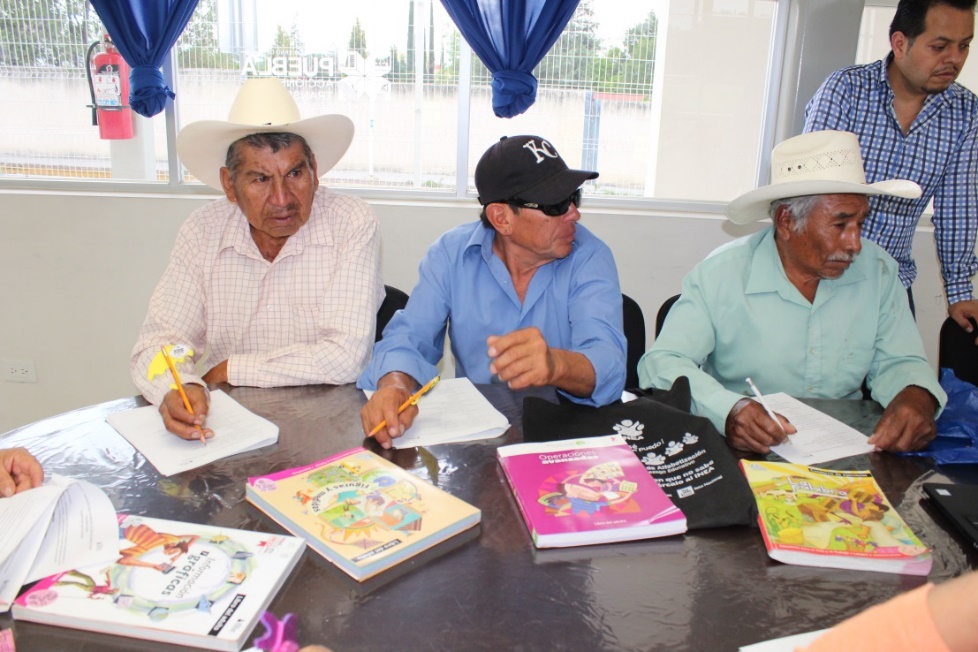 Ciudad de México, 7 de septiembre de 2018
Orden del día:
Lista de asistencia y declaración de quórum.
Comentarios a la Minuta de la 1ª Reunión ordinaria del 22 de junio de 2018. 
Presentación general de avance de la vertiente.
Comentarios del Comité Técnico Académico.
Acuerdos y compromisos.
Propósitos:
Presentar y comentar avances en el diseño del currículum de la Vertiente de atención para personas adultas mayores del MEVyT.

Establecer acuerdos para favorecer el diseño de la versión final de la vertiente.
Consulta en 18 entidades
Chihuahua
Coahuila
Nuevo León
Baja California
San Luis Potosí
Hidalgo
COMUNICACIÓN
Veracruz
Tlaxcala
RAZONAMIENTO
Sinaloa
S A L U D
Puebla
PARTICIPACIÓN
Zacatecas
ECONOMÍA
Campeche
Michoacán
Edo. Méx.
Chiapas
Guerrero
Morelos
CDMX
Perfil de Educandos
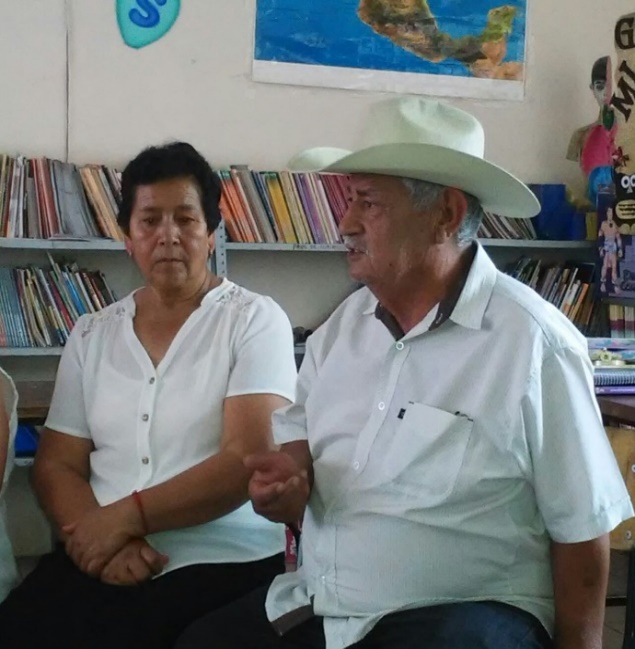 Eje de Comunicación
 Lo que esperan las personas adultas mayores
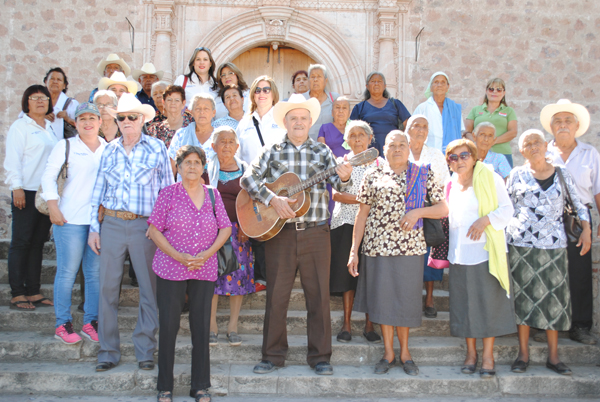 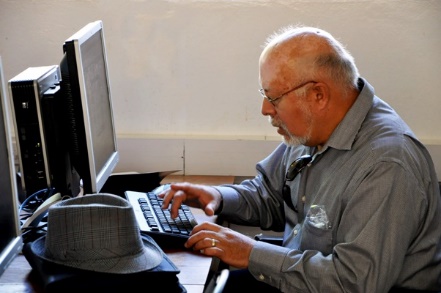 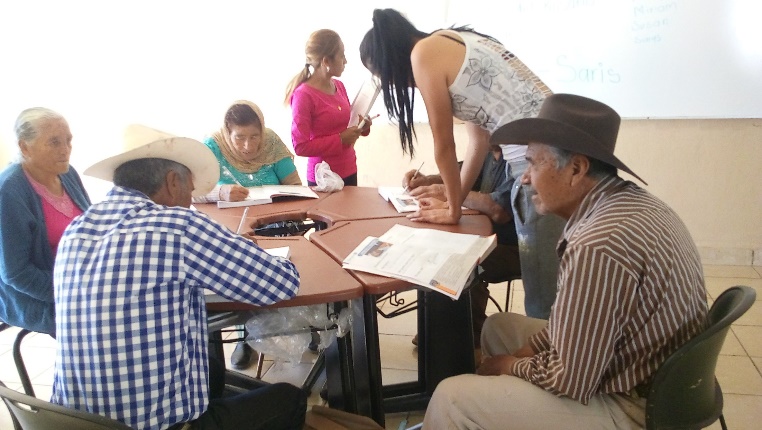 Comunicarse para
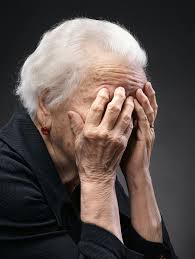 La personas esperan aprender: 
Mejorar la interacción y convivencia con la familia, en el trabajo y en la comunidad
Estrategias de comunicación efectiva con hijos y nietos y otras personas
Estrategias para manifestar sentimientos, deseos y motivos y fortalecer su autoestima: esperan ser escuchados y valorados
Manejo de TIC, celulares: mensajes de voz y orales, correos 
     electrónicos
Resolver problemas 
Realizar trámites: INAPAM, testamento, voluntad anticipada, denuncias jubilación…
Ejercer y defender sus derechos: ser respetados y valorados
     por su familia, trabajo, salud, vivienda…
Solicitar servicios: programas sociales, apoyos asistenciales
Realizar actividades productivas: elaboración de productos, aprender  otros oficios, esperan ser emprendedores
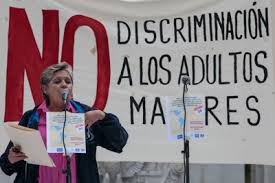 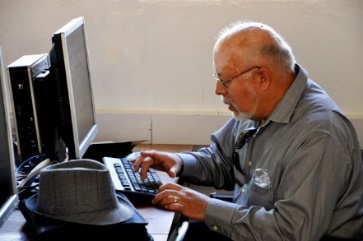 Esperan tener espacios para recrear y recrearse de la lengua oral y escrita
Comunicarse para
Participar en la transformación de su realidad  
Organización para la mejora de su comunidad: limpiar calles, reciclar la basura, aprovechar los espacios comunitarios
Transmisión de costumbres, tradiciones y saberes de la experiencia
 Recordar y legar: contar su historia, la del lugar donde viven, 
      de las personas que se destacan, historia de personajes y de
      lugares
Tomar decisiones fundamentadas y seguir aprendiendo 
Superarse en el conocimiento: recabar información 
Consultar distintas fuentes: uso de las TIC
Conocer lugares, costumbres y formas de vida
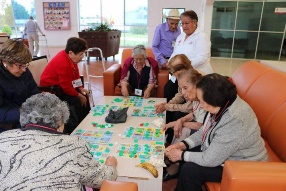 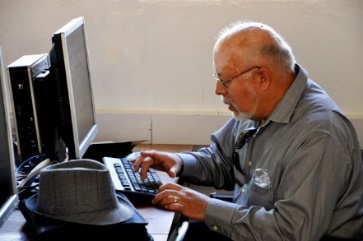 Esperan convivir, aprender, viajar y enseñar a los demás lo que saben
Desean trascender…
Mejorar su memoria y atención para concentrarse y aprender más
Eje de Pensamiento crítico y resolución de     problemasLo que esperan las personas adultas mayores
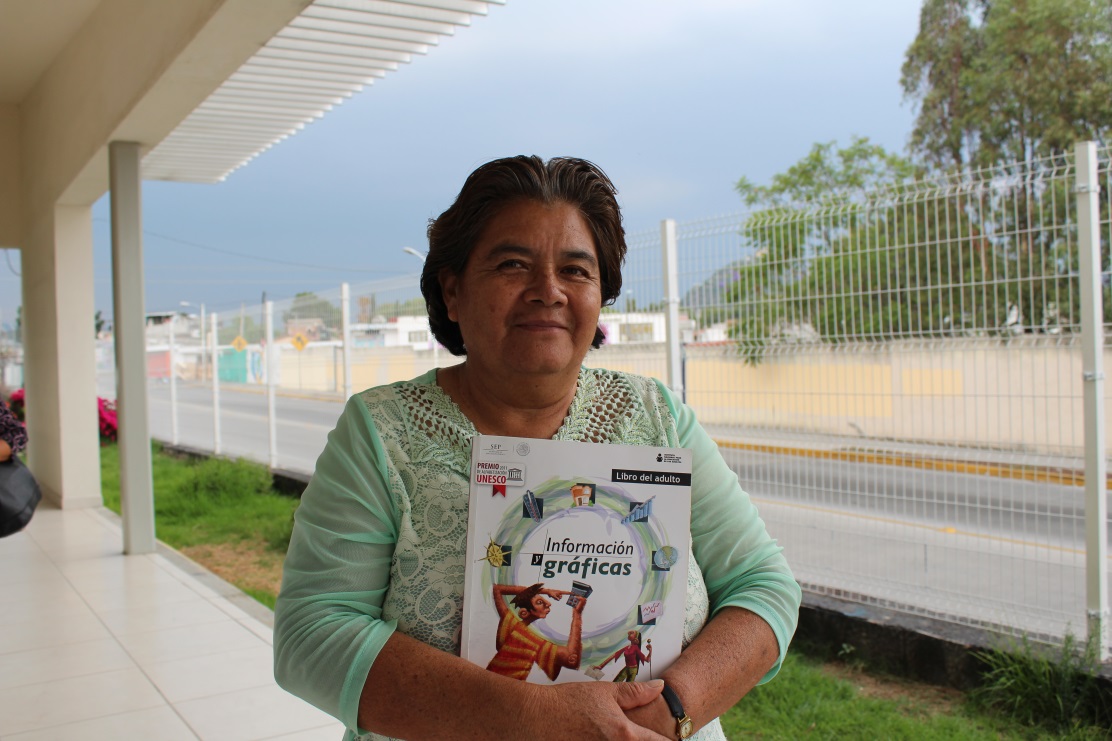 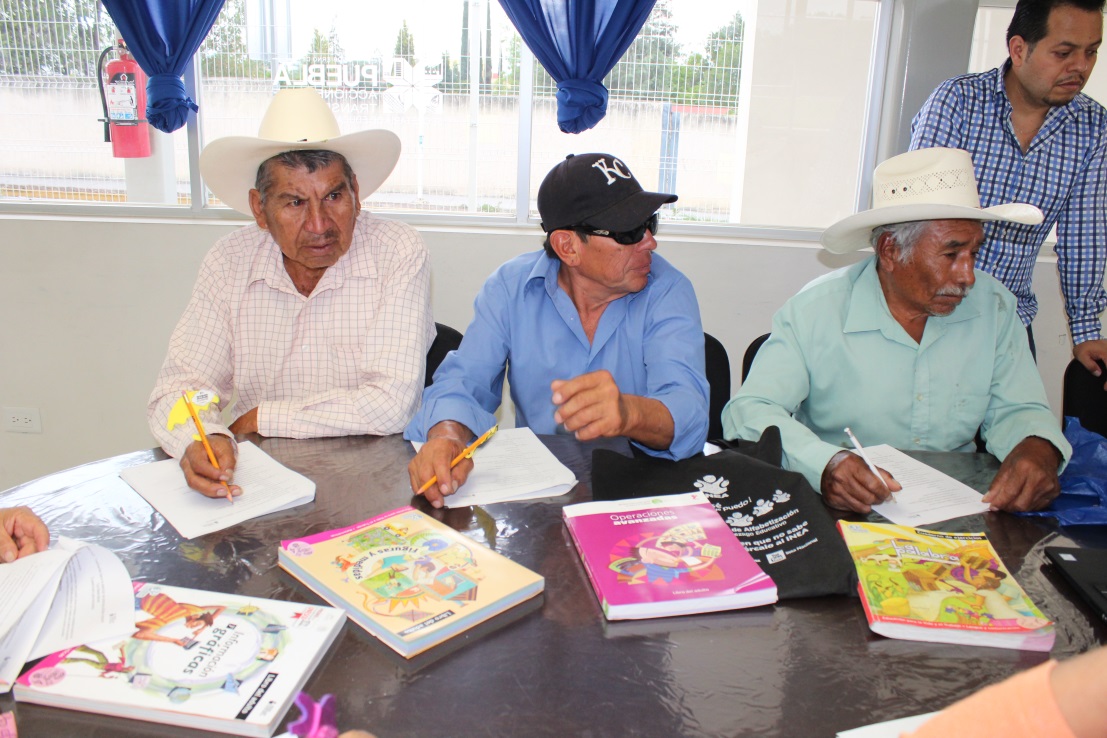 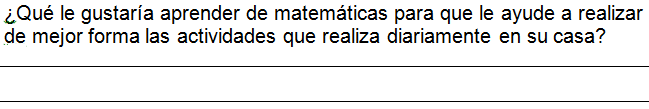 • Pesar en gramos para las recetas de cocina y saber las proporciones cuando es mucha gente.
• La docena, para saber cuánto cobrar.
• Usar y medir con el metro para hacer una cortina o un mantel.
• Áreas y perímetros.
• Raíz cuadrada.
• Aprender muy bien las ecuaciones porque se me olvidan.
• Aprender la numeración y números grandes hasta millones.
• Sumas, restas, multiplicaciones y divisiones (con dos números afuera) y también con números grandes.
• Sacar porcentaje y cuentas con decimales.
• Hacer cuentas mentales. 
• Cifras, como decenas y centenas.
• Las tablas de multiplicar.
• Fracciones, quebrados.
• Porcentaje y descuentos en productos.
• Interpretar gráficas, planos y mapas.
• Usar un cajero automático.
• Manejar una Tablet, la calculadora, la computadora.
• Hacer trazos, medir con facilidad, para estudiar costura.
• Que las matemáticas vengan más especificadas y de acuerdo a nuestra edad ya que como están ahora, pues no se entienden.
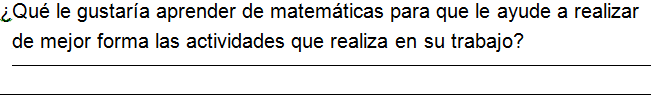 • Conocer cómo usar una computadora, una calculadora y un celular para aprender más
• Leer una brújula
• Reforzar todas las operaciones sobre todo la multiplicación y división para ir a comprar los productos de  mi puesto
• Aprender muchos juegos
• Saber la cantidad que viene en los diferentes envases de productos de limpieza
• Presupuesto de mano de obra y material para poner un negocio 
• Leer un plano para poder llegar a un lugar de la ciudad
• Saber hacer las cuentas mentalmente para cobrar rápidamente
• Aprender a pesar los productos de mi trabajo
• Verificar cuánto me pagan, los descuentos que me hacen, para saber si está bien
• Realizar mejor la administración de mi dinero, para que me alcance y no tenga que pedir prestado
• Saber en qué tienda debo hacer mi despensa, para que no me engañen con sus descuentos
• Aprender más de matemáticas para tener mejor trabajo y mayores ingresos.
Eje Salud integralLo que esperan las personas adultas mayores
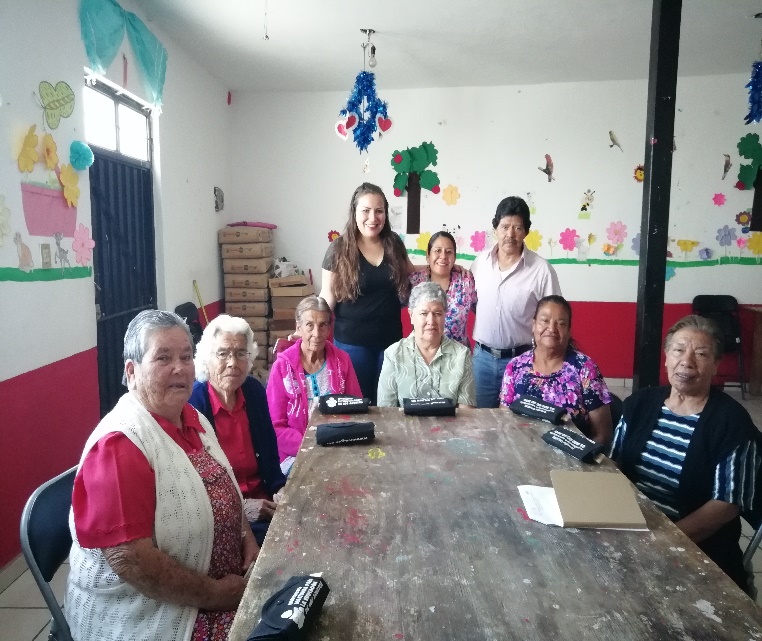 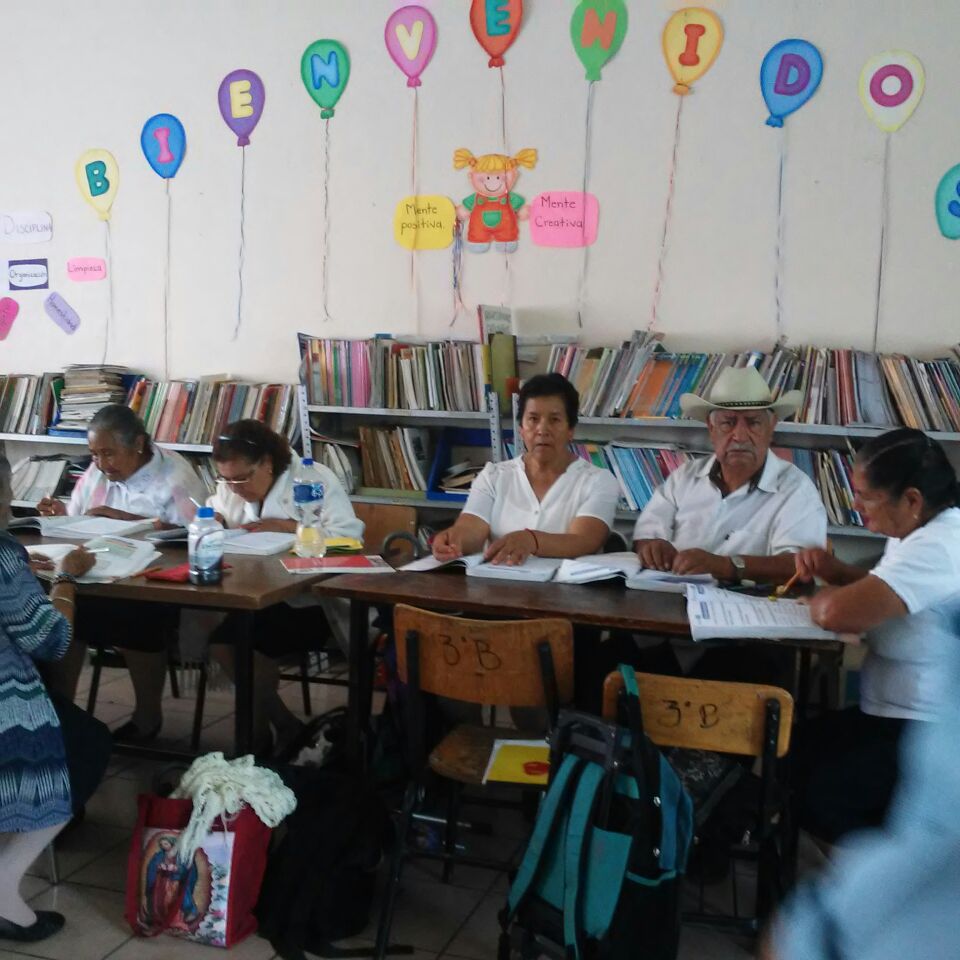 Eje de Participación en la vida social y recreación
Lo que esperan las personas adultas mayores
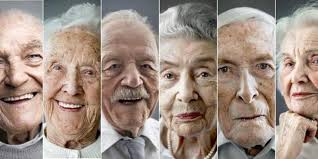 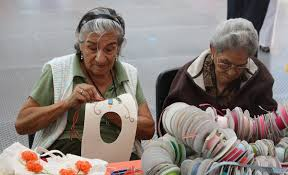 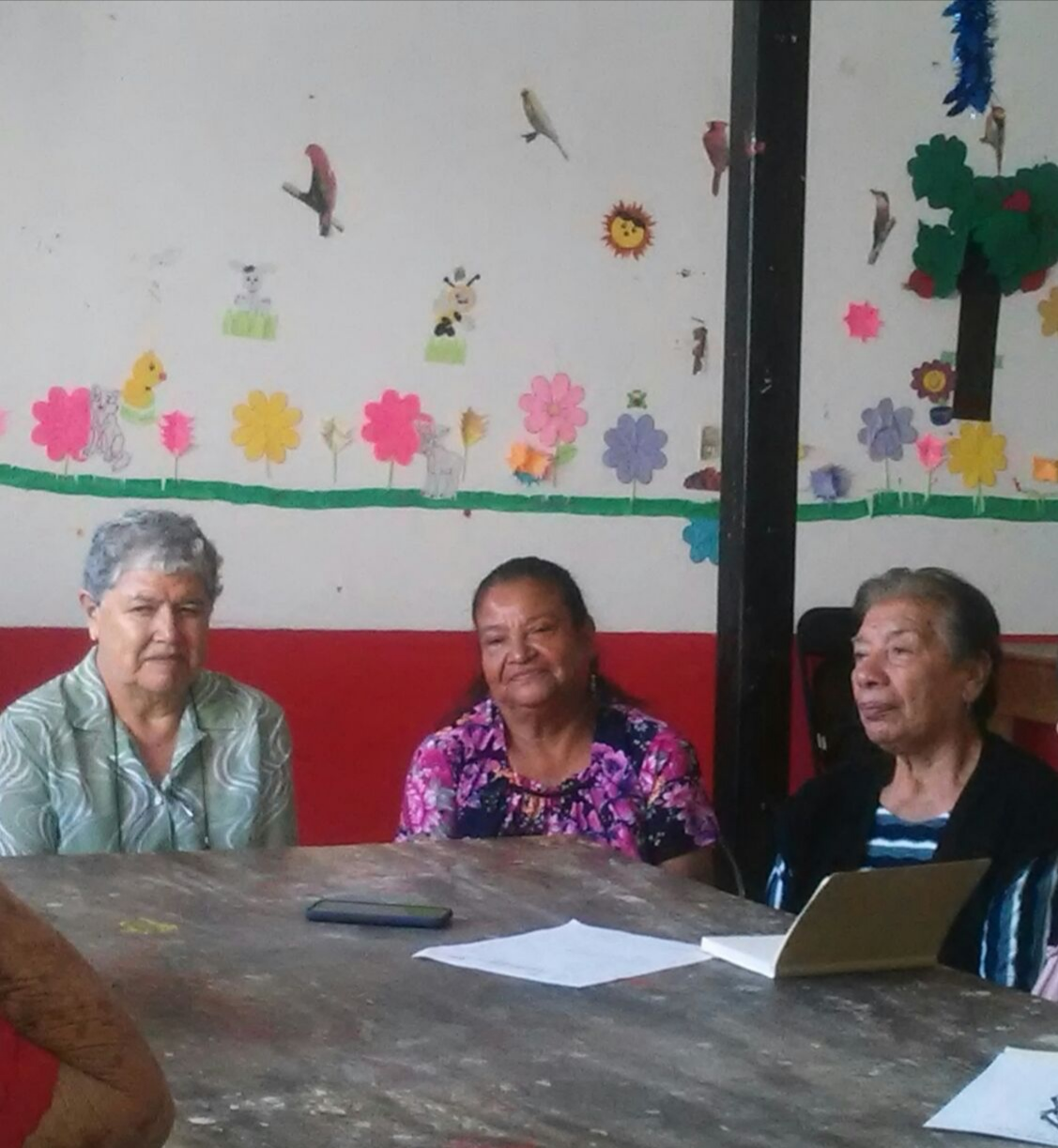 Eje de Economía y seguridad
Lo que esperan las personas adultas mayores
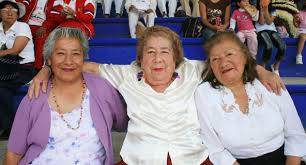 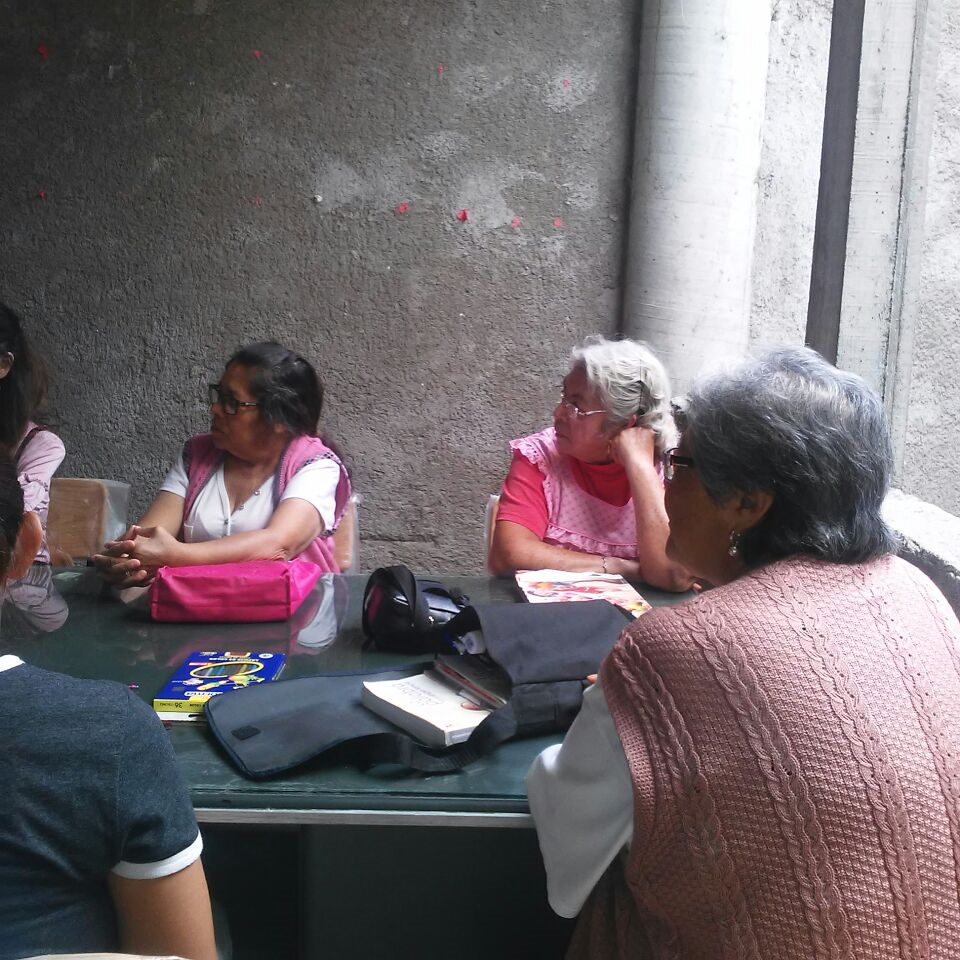 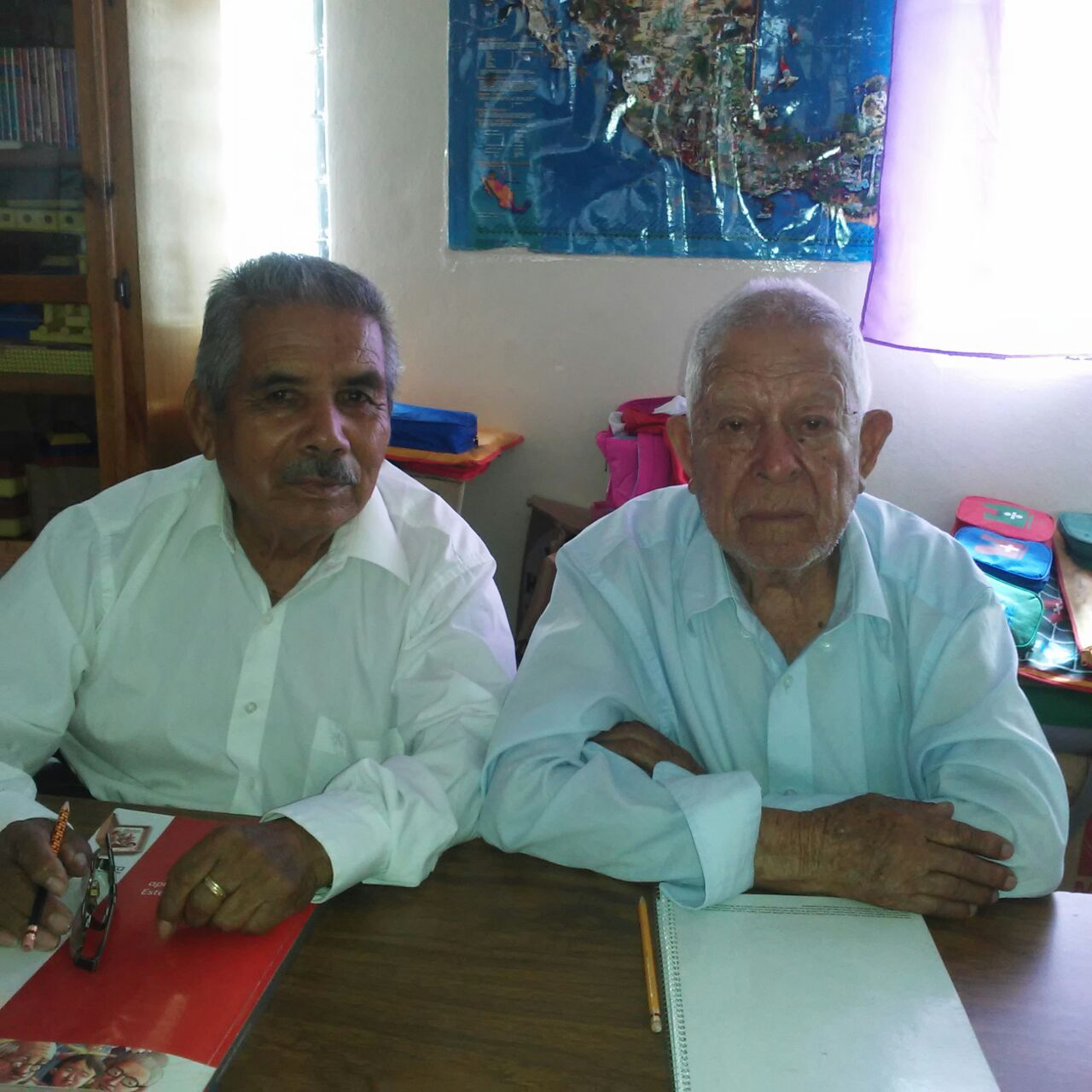 NECESIDADES:
Conocimiento y ejercicio pleno de sus Derechos humanos: alimentación, salud, vivienda trabajo...
Reconocimiento, autonomía, manejo de su tiempo. Ser escuchados.
Generar recursos financieros: independencia, manutención y desarrollo de proyectos.
Recibir un trato digno, evitar distintas formas de violencia.
NECESIDADES:
Participar en proyectos y toma de decisiones familiares, como una forma de contribuir a la economía.
Inclusión como sujetos activos de procesos de formación/capacitación para desarrollar otras competencias.
La salud y el apoyo emocional, están en sus requerimientos principales.
Incorporación como orientadores(as), consejero(as); conceden un valor significativo a su intervención social.
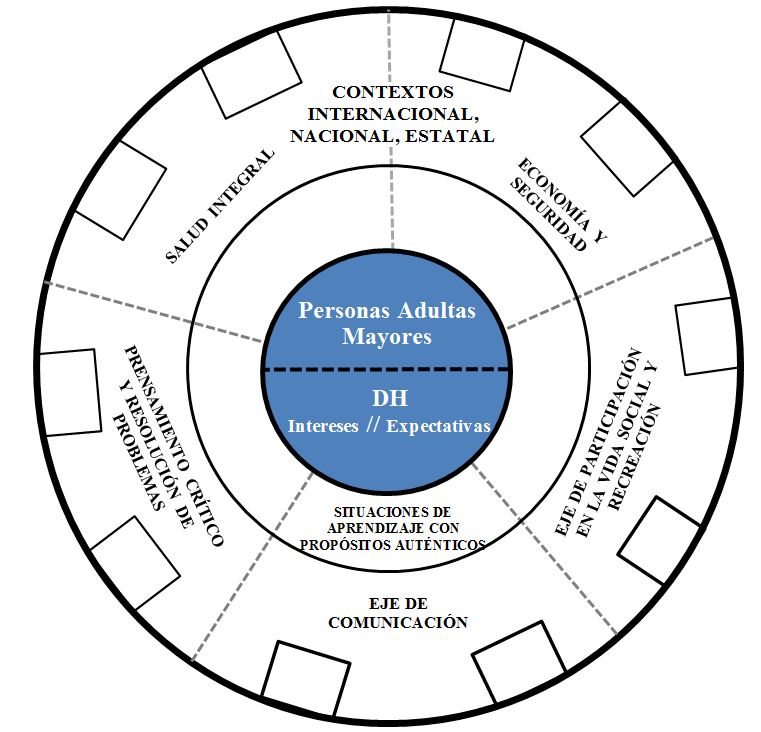 Se requiere:
Un currículum flexible y abierto
Favorezca el ejercicio de los DH, la  vida digna 
Aprendizajes situados
Transformación de prácticas de consumo, producción hacia el  bien común
Articular políticas, beneficios, ofertas y programas de diferentes instituciones
Comentarios, sugerencias, reflexiones…
Reuniones de Comité Técnico Académico 2018
GRACIAS
Profra. Celia del Socorro Solís
Directora Académica
ssolis@inea.gob.mx